Wieloaspektowa analiza czasowo-kosztowa projektów ze szczególnym uwzględnieniem kryterium jakości rozwiązań projektowych
Autor: Anna Marcinkowska
Promotor: prof. dr hab. inż. Piotr Zaskórski
Warszawska Wyższa Szkoła Informatyki, Warszawa 2015
Cel i hipoteza badawcza
Cel pracy:
Zbadanie wpływu analizy czasowo-kosztowej na kryterium jakości rozwiązań projektowych.

Hipoteza badawcza:
Jakość rozwiązań projektowych jest determinowana wieloaspektową analizą czasowo-kosztową rozwiązań projektowych.
Zakres pracy
Rozdział 1. Istota, złożoność i zakres projektu
Rozdział 2. Zarządzanie złożonością  i jakością projektu
Rozdział 3. Identyfikacja zasobów i kosztów oraz jakości projektu
Rozdział 4. Metody oraz modele harmonogramowania i budżetowania projektu
Rozdział 5. Identyfikacja metod optymalizacji czasowo-kosztowej
Rozdział 6. Ocena efektów analizy czasowo-kosztowej w kontekście jakości
Rozdział 7. Prezentacja praktyczna analizy czasowo-kosztowej w odniesieniu do projektu systemu informatycznego
Rozdział 8. Wnioski do praktyki projektowej w obszarze analizy czasowo-kosztowej
Wnioski z analizy istniejących rozwiązań – wady i zalety metod CPM-COST i PERT-COST
Ocena efektów analizy czasowo-kosztowej w kontekście jakości
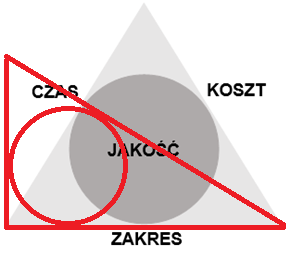 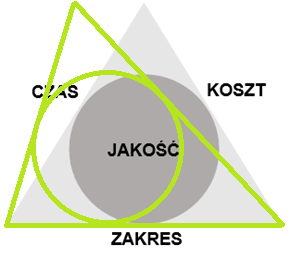 Arkusz analizy czasowo kosztowej
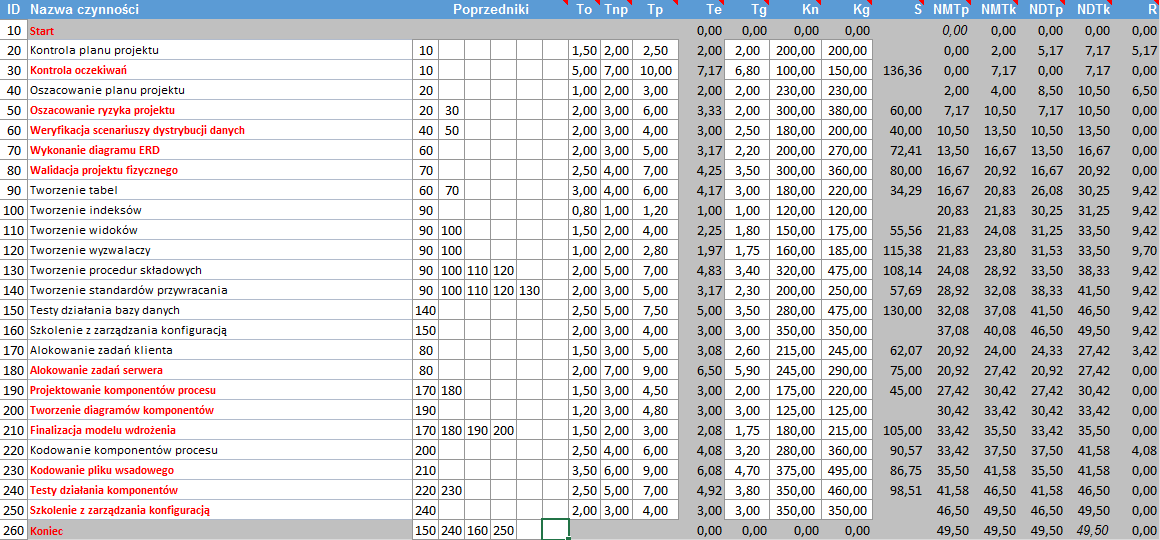 Wykres Gantta dla metody PERT
Kroki analizy PERT-COST
Skrócenie czynności 'Weryfikacja scenariuszy dystrybucji danych' o 0,5 jednostek, koszt: 20
Skrócenie czynności 'Projektowanie komponentów procesu' o 1 jednostek, koszt: 45
Skrócenie czynności 'Oszacowanie ryzyka projektu' o 1,33333333333333 jednostek, koszt: 80
Skrócenie czynności 'Wykonanie diagramu ERD' o 0,966666666666666 jednostek, koszt: 70
Skrócenie czynności 'Alokowanie zadań serwera' o 0,6 jednostek, koszt: 45
Skrócenie czynności 'Walidacja projektu fizycznego' o 0,75 jednostek, koszt: 60
Skrócenie czynności 'Kodowanie pliku wsadowego' o 1,38333333333333 jednostek, koszt: 120
Skrócenie czynności 'Testy działania komponentów' o 1,11666666666667 jednostek, koszt: 110
Skrócenie czynności 'Finalizacja modelu wdrożenia' o 0,333333333333333 jednostek, koszt: 35
Skrócenie czynności 'Kontrola oczekiwań' o 0,366666666666667 jednostek, koszt: 50
Arkusz analizy czasowo-kosztowej
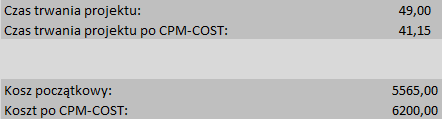 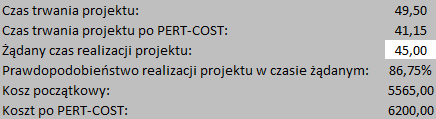 Ocena efektów analizy czasowo-kosztowej
PR1=(15%+25%+10%+10%+80%+95%+25%+75%+55%+98%+10%+45%)/12=45,25%
PR2=(15%+25%+75%+10%+80%+95%+25%+75%+55%+14%+10%+45%)/12=42,83%
Wnioski z prezentacji praktycznej
Analiza czasowo-kosztowa pozwala skrócić czas realizacji projektu o 8.35 dni, przy jednoczesnym wzroście jego kosztów o 635 jednostek
Poziom ryzyka obniżył się z wartości 45.25% do 42,83%, co nieznacznie podniosło jakość projektu, zgodnie z zależnością, że ryzyko warunkuje poziom jakości projektu i jego wyników
W celu minimalizacji ryzyka przekroczenia budżetu projektu należy rozważyć modyfikację analizy czasowo-kosztowej wprowadzając dopuszczalny całkowity koszt projektu
Wpływ analizy czasowo-kosztowej na jakość projektu jest zależna od zidentyfikowanych typów ryzyka projektowego
Wnioski z prezentacji praktycznej
Metody PERT i PERT-COST wymagają bardziej szczegółowych danych wejściowych, ale dzięki temu wyliczony czas trwania projektu jest dokładniejszy
Warto korzystać z metod opartych na PERT ze względu na możliwość określenia prawdopodobieństwa realizacji projektu w żądanym czasie
Przygotowanie arkusza analizy czasowo-kosztowej jest czasochłonne, ale usprawnia obliczenia i pozwala na łatwą rekalkulację wyników w przypadku zmian w projekcie
Przygotowany arkusz ze względu na ilość wykonywanych obliczeń, może być wykorzystany do małych projektów lub do analizy wybranego etapu większego projektu
Wnioski ogólnie z pracy
W ramach pracy potwierdzona została hipoteza, że jakość rozwiązań projektowych jest determinowana wieloaspektową analizą czasowo-kosztową rozwiązań projektowych.
Analiza czasowo-kosztowa nie ingeruje w zakres projektu. Chcąc dokonać analizy czasowo-kosztowej projektu zachowując jakość na stałym poziomie należy zachować bezpieczne wartości czasu i kosztu. 
Przed podejściem do analizy czasowo-kosztowej należy zdefiniować mierniki jakości rezultatu.
Metodyki sieciowe są uniwersalne i mogą być stosowane do różnego rodzaju projektów, a także poszczególnych procesów.
Wadą rozpatrywanych metod analizy czasowo-kosztowej jest koncentracja wyłącznie na czynnościach leżących na ścieżce krytycznej.
Dziękujęza uwagę